CHỦ ĐỀ 8
PHÉP NHÂN, PHÉP CHIA
BÀI 39
BẢNG NHÂN 2
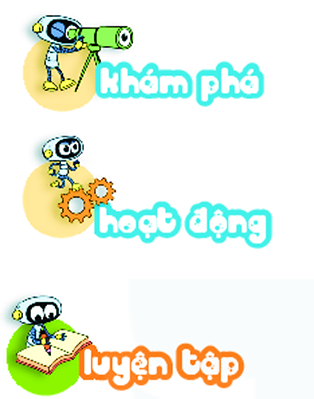 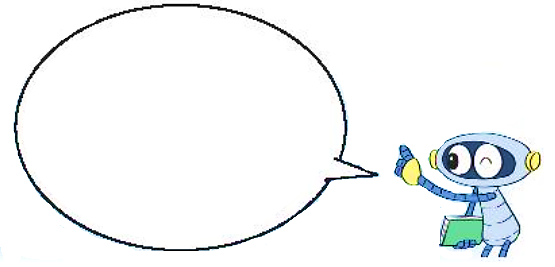 Hai được lấy một lần là hai, ta có hai nhân một bằng hai.
a)
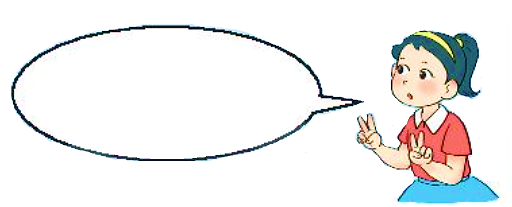 Hai nhân hai bằng bốn.
2    +    2    =   4
Hai nhân ba bằng sáu.
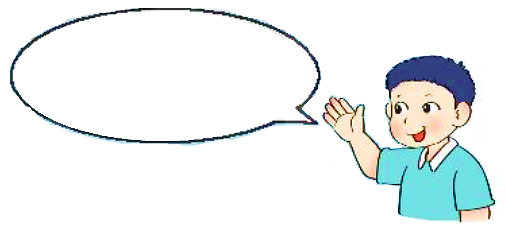 2    +    2    +    2    =   6
Nhận xét:
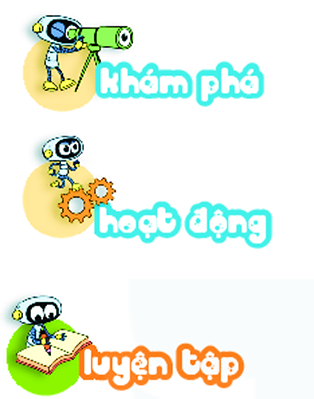 b) Hoàn thành bảng nhân 2
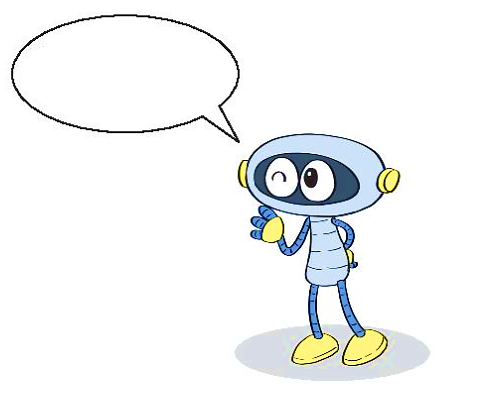 Hai nhân mười bằng hai mươi.
?
?
Nhận xét:
?
Thừa số thứ nhất đều là số 2.
Thừa số thứ hai là các số tự nhiên tăng dần từ 1 đến 10.
Tích là các số tăng dần hơn kém nhau 2 đơn vị từ 2 đến 20.
?
?
?
2 x 6 = 12
6 x 2 = 12
2 x 8 = 16
8 x 2 = 16
2 x 10 = 20
10 x 2 = 20
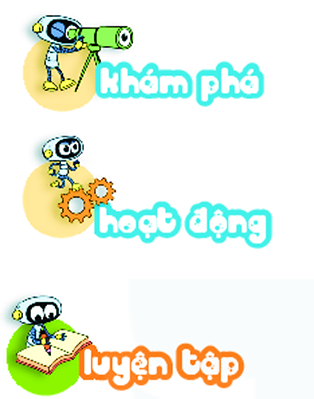 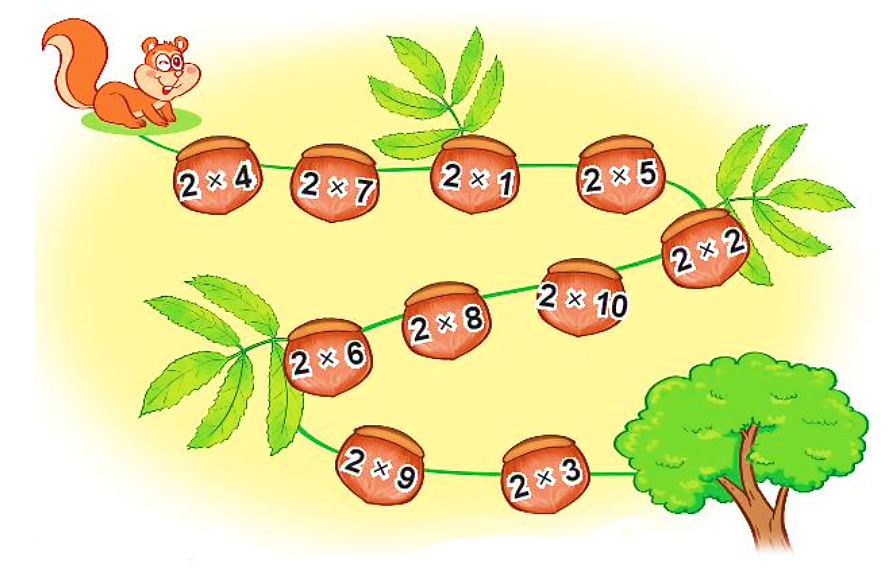 1
Tính nhẩm.
8
20
?
Số
14
16
2
12
10
18
4
6
2
16
12
8
14
10